obesity
Natalie Bouri 
Tala Alfarah
Mariana Hourani
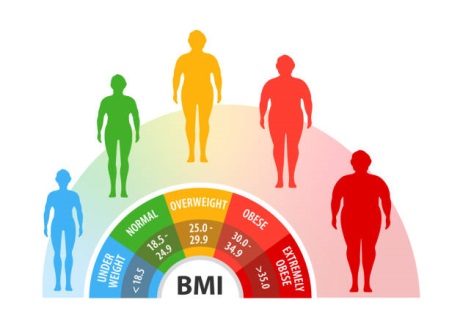 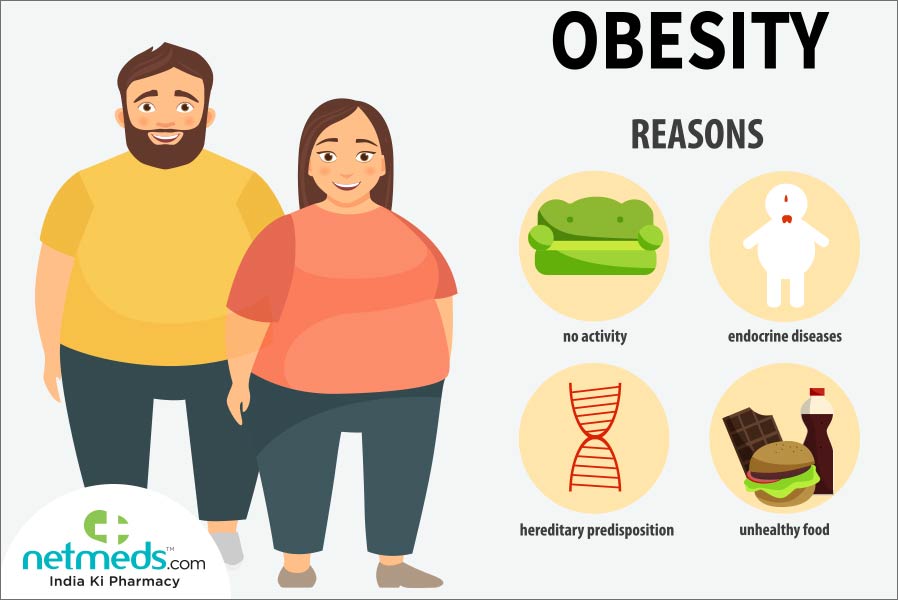 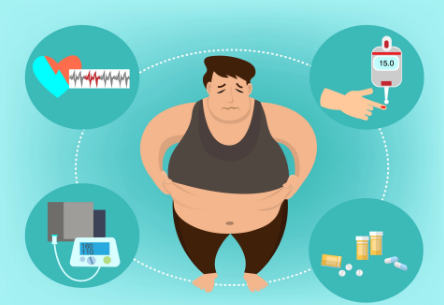 https://www.youtube.com/watch?v=D--AtATgfyM
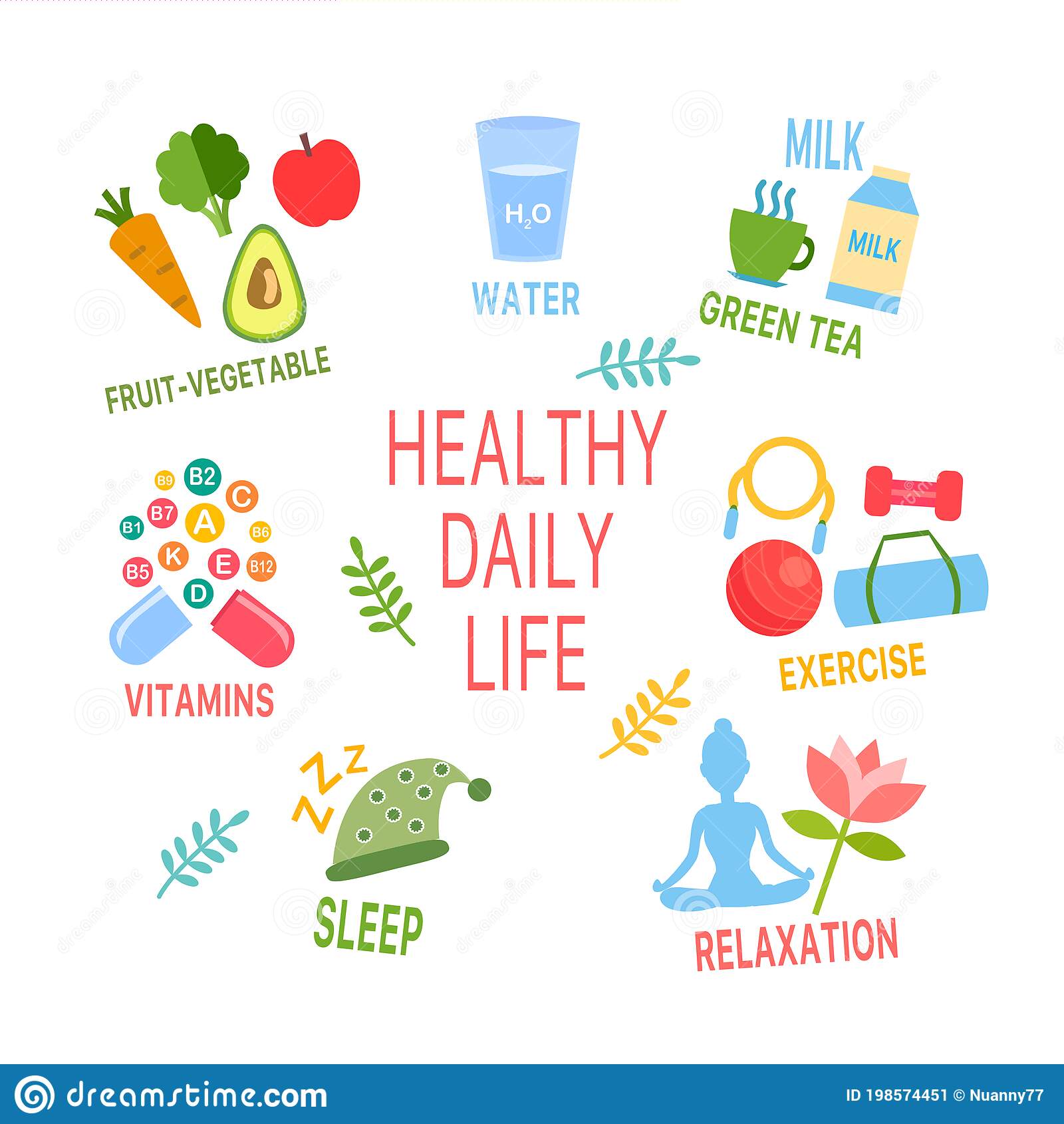 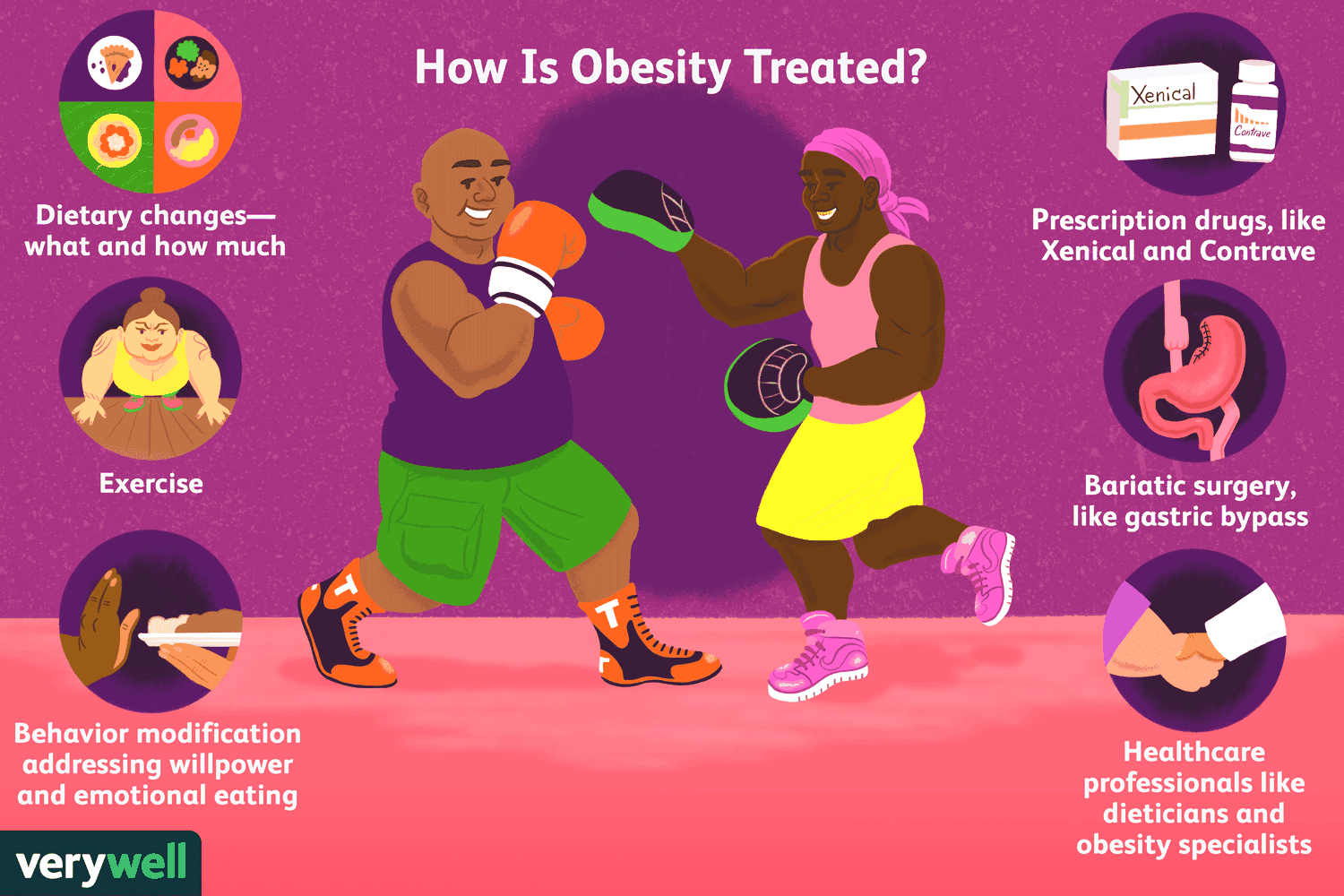 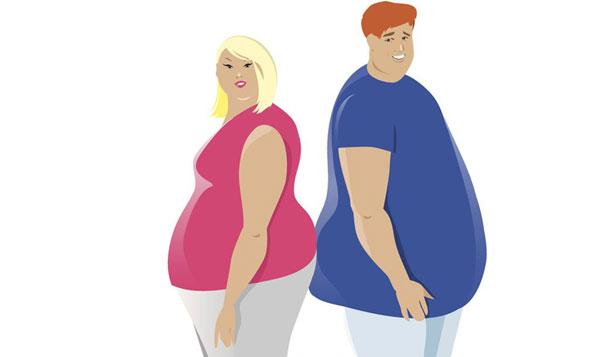 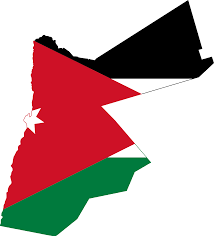 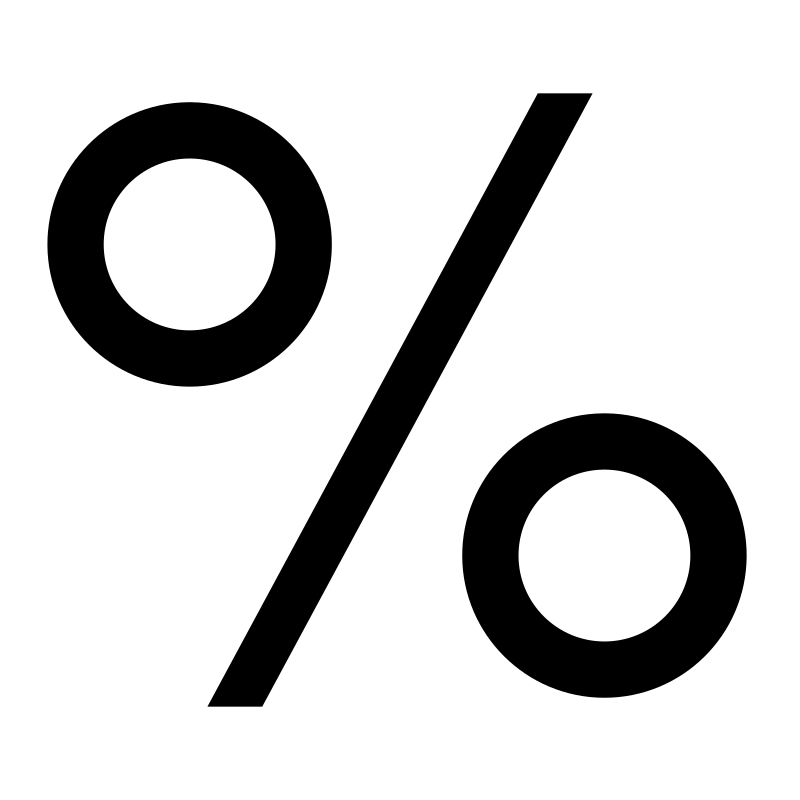 any questions?
THANK YOU!